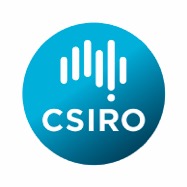 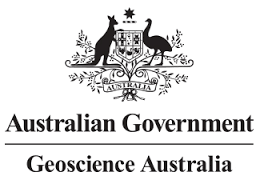 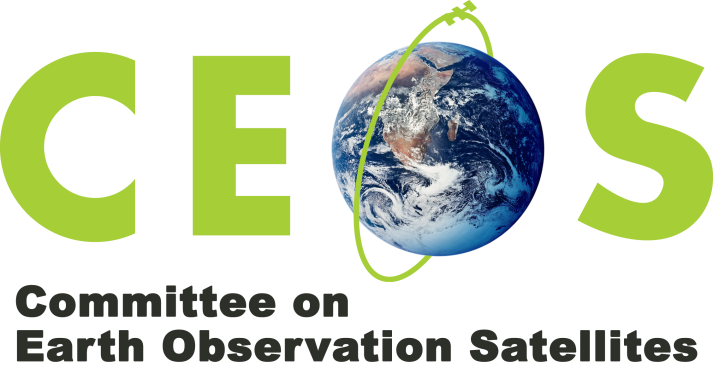 WGISS-41 and WGCV-40 Logistics Information
Canberra Australia, 2016
CEOS Working Group on Information Systems and Services (CEOS-WGISS) & CEOS Working Group on Calibration and Validation (CEOS-WGCV)
Welcome to Geoscience Australia
Australia’s national geoscience agency
Applying geoscience to Australia’s most important challenges
Focus areas:
Resources wealth
Community safety
Water resources
Maritime jurisdiction
Fundamental geographic information
National geoscience capability
Integrates:
Australia’s geological and geophysical survey
Australia’s land information and mapping group
Australia’s centre for remote sensing
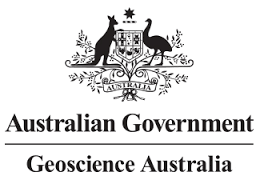 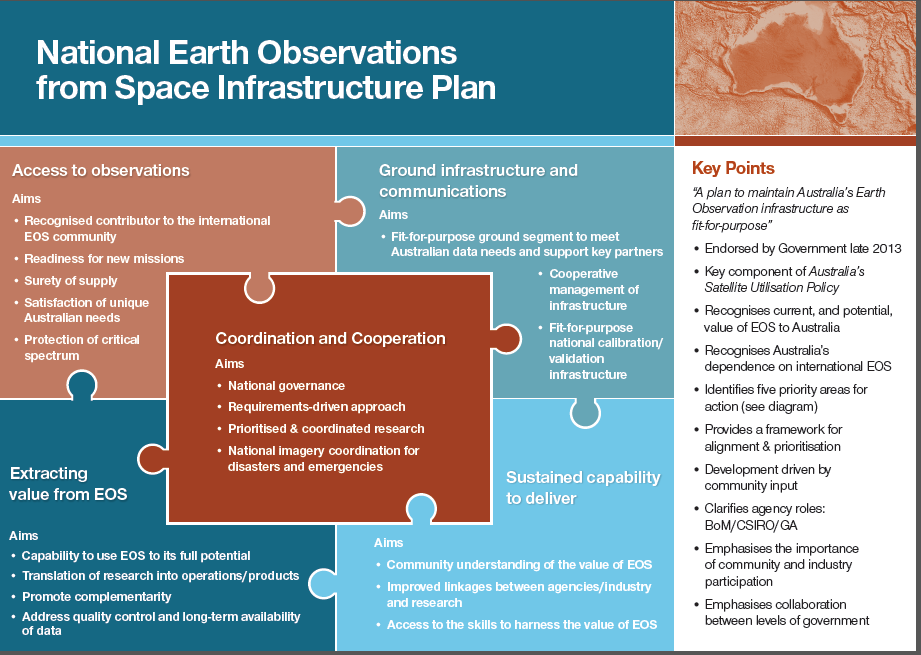 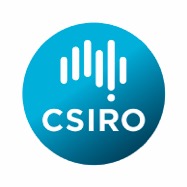 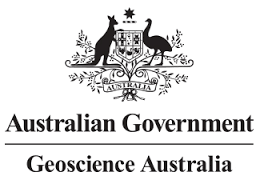 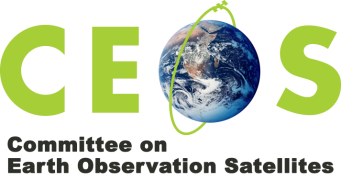 WiFi
CEOS Working Group on Information Systems and Services (CEOS-WGISS) & CEOS Working Group on Calibration and Validation (CEOS-WGCV)
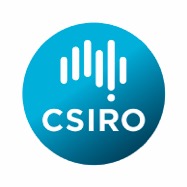 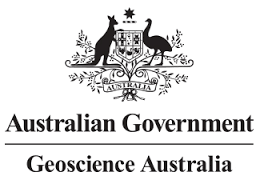 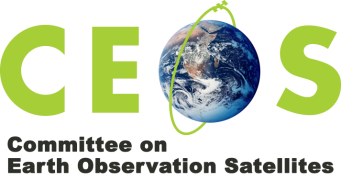 On-Site
Bathrooms – Across the foyer
Café – back of the foyer
Closed today – lunch provided
Library, foyer displays and education centre
Please visit!
GA TimeWalk
Emergency Procedure
Follow instructions of GA staff
Side Meeting Facilities
Contact Alla, Medhavy or Jono
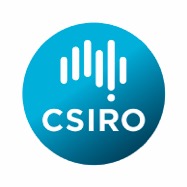 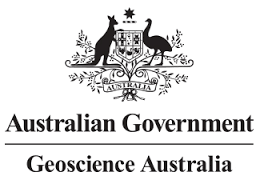 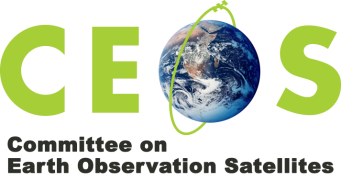 Local Area
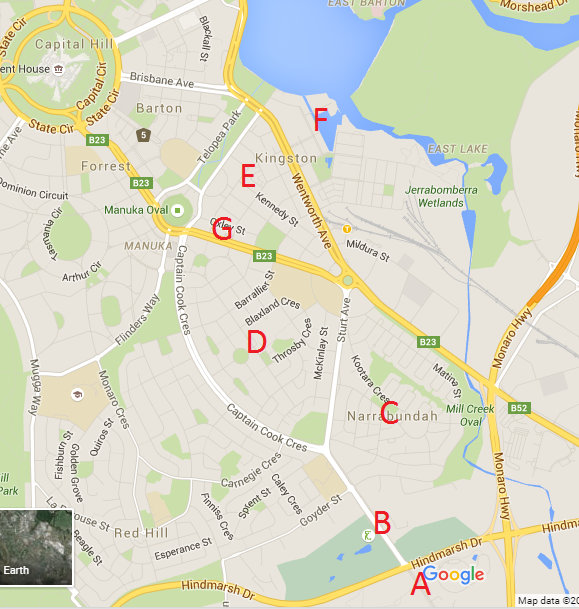 Narrabundah Shops [C]
Walking distance
Chemist
Small supermarket
Restaurants - XO, La Cantina
Griffith Shops [D]
Griffith Vietnamese
Gryphons (Pub)
Kingston Shops [E]
Kingston Foreshore [F]
Many places (tonight)
Kingston Hotel (Pub) [G]
Lake Area
Jogging/Walking
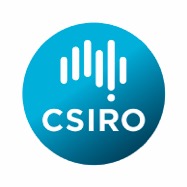 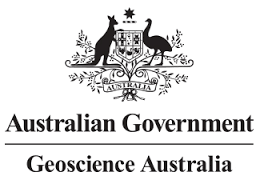 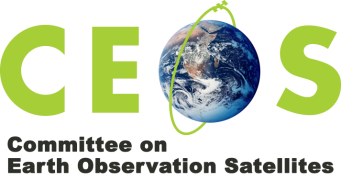 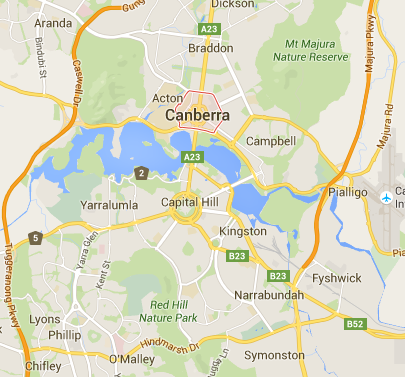 City
Lonsdale Street [A]
Restaurants (Lots)
Quirky Shops
Bentspoke Brewery
Wear Your Beard
New Action
Restaurants
Canberra Centre
Big Mall
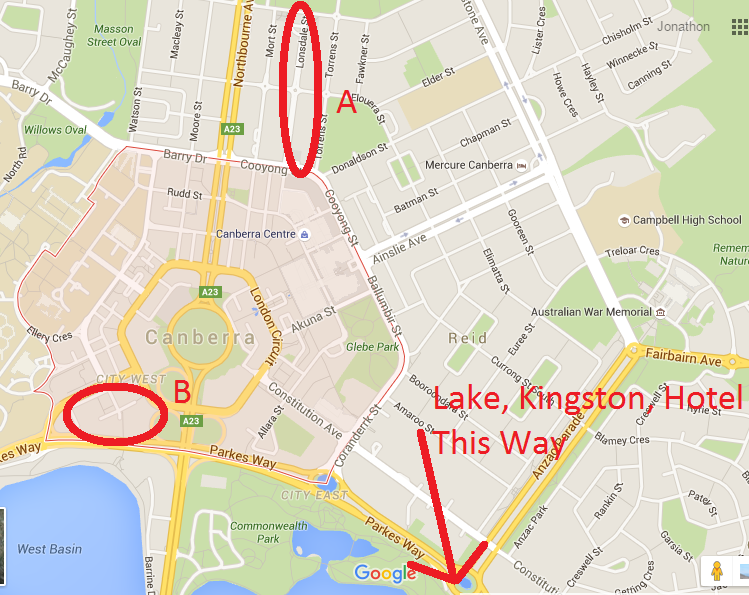 C
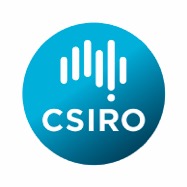 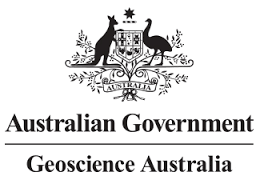 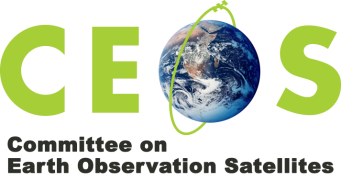 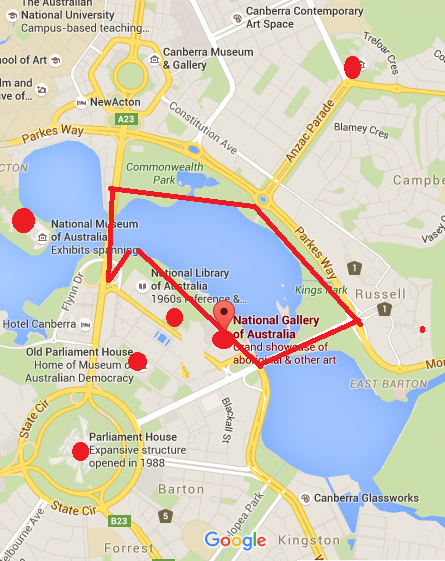 To Do
National Gallery
Portrait Gallery
National Museum
Australian War Memorial
Museum of Australian Democracy
Parliament House
5 km Walk/Run
Transport Options
Walk
Bit of a hike to some places
Taxi
Bus
If desperate
Ask us 
Week At A Glance
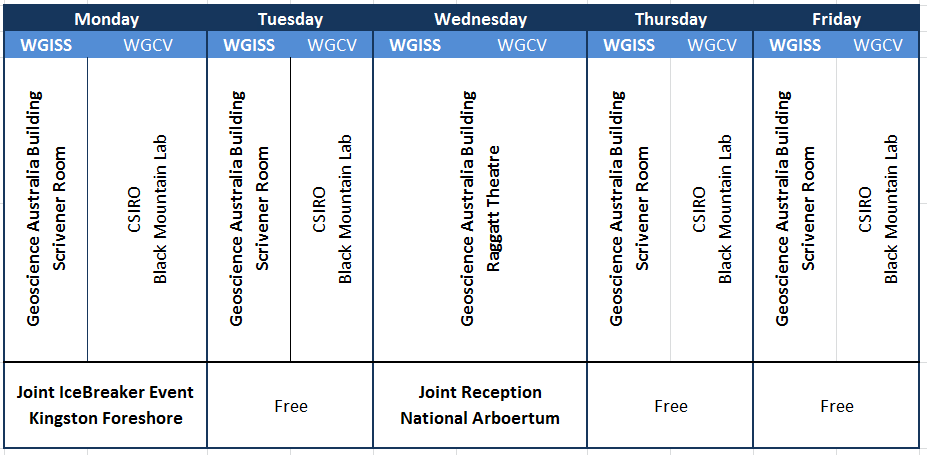 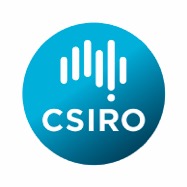 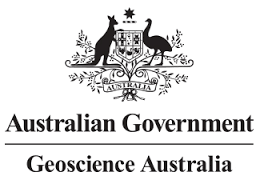 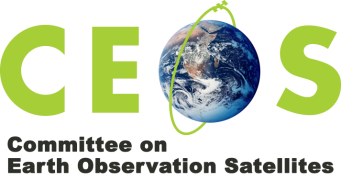 Monday:
Joint Ice Breaker Event held at Walt and Burley Restaurant on Kingston Foreshores – bus pick-up will be from your accommodation: 
	- 5:30pm University House and 
	- 5:45pm from Garden City  
Cash bar and food sponsored by CSIRO
Delegates free to stay on for dinner or leave at own leisure 
NB: no transportation arranged: therefore delegates will have to find their own way back to their accommodation
CEOS Working Group on Information Systems and Services (CEOS-WGISS) & CEOS Working Group on Calibration and Validation (CEOS-WGCV)
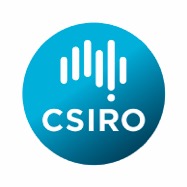 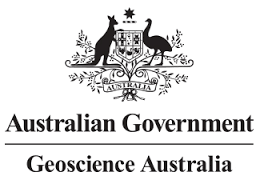 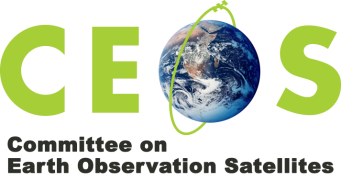 Tuesday:
Morning/Afternoon Tea supplied
Buy your own lunch- Café Rocco @ GA, Discovery Centre @ CSIRO
Free Evening - where to eat? Trip Advisor lists top eats in Canberra: https://www.tripadvisor.com.au/Restaurants-g255057-Canberra_Greater_Canberra_Australian_Capital_Territory.html  Or ask a local!
CEOS Working Group on Information Systems and Services (CEOS-WGISS) & CEOS Working Group on Calibration and Validation (CEOS-WGCV)
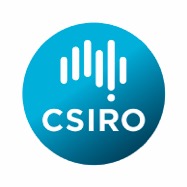 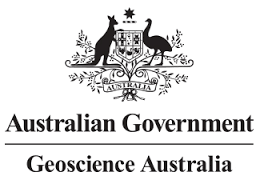 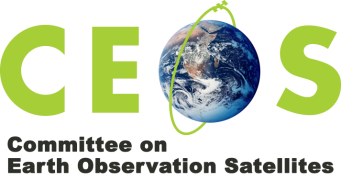 Wednesday:
Group Photo at 10:20am at the front of GA building
Morning/Afternoon Tea supplied
Buy your own lunch- Café Rocco @ GA
GA Facility Tour @ 3:30pm meet in front foyer
Joint Cocktail Networking Event, sponsored by GA, held at National Arboretum – bus pick-up from GA at 5:30pm then delegates will be dropped at their accommodation from 9:15pm
CEOS Working Group on Information Systems and Services (CEOS-WGISS) & CEOS Working Group on Calibration and Validation (CEOS-WGCV)
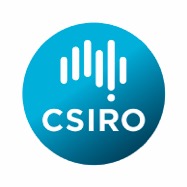 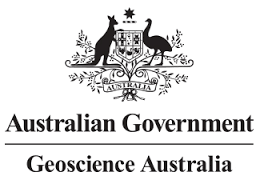 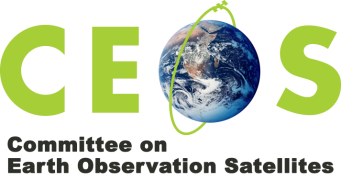 Thursday:
Morning/Afternoon Tea supplied
Buy your own lunch- Café Rocco @ GA, Discovery Centre @ CSIRO
Tour of NCI facility, WGISS delegates bus pick-up @ 3:00pm from GA. WGCV walk to NCI facility.
CEOS Working Group on Information Systems and Services (CEOS-WGISS) & CEOS Working Group on Calibration and Validation (CEOS-WGCV)
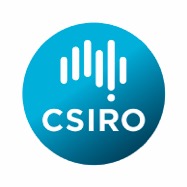 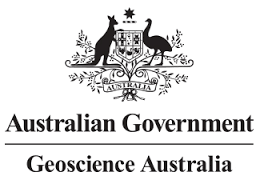 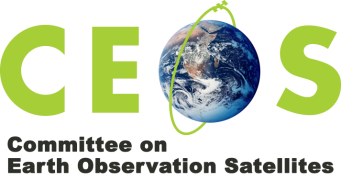 Friday:
Morning/Afternoon Tea supplied
Buy your own lunch- Café Rocco @ GA, Discovery Centre @ CSIRO
Free Evening - where to eat? Trip Advisor lists top eats in Canberra: https://www.tripadvisor.com.au/Restaurants-g255057-Canberra_Greater_Canberra_Australian_Capital_Territory.html  Or ask a local! 
Head Home or Parrrrtaaay (Mirko).
CEOS Working Group on Information Systems and Services (CEOS-WGISS) & CEOS Working Group on Calibration and Validation (CEOS-WGCV)